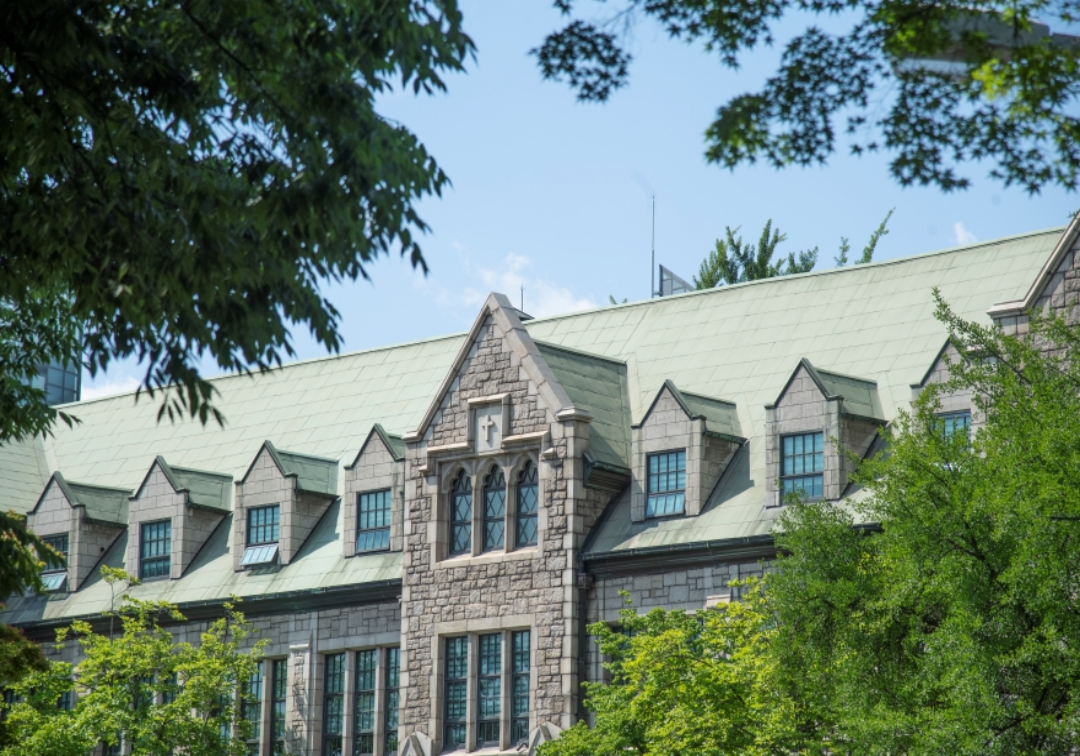 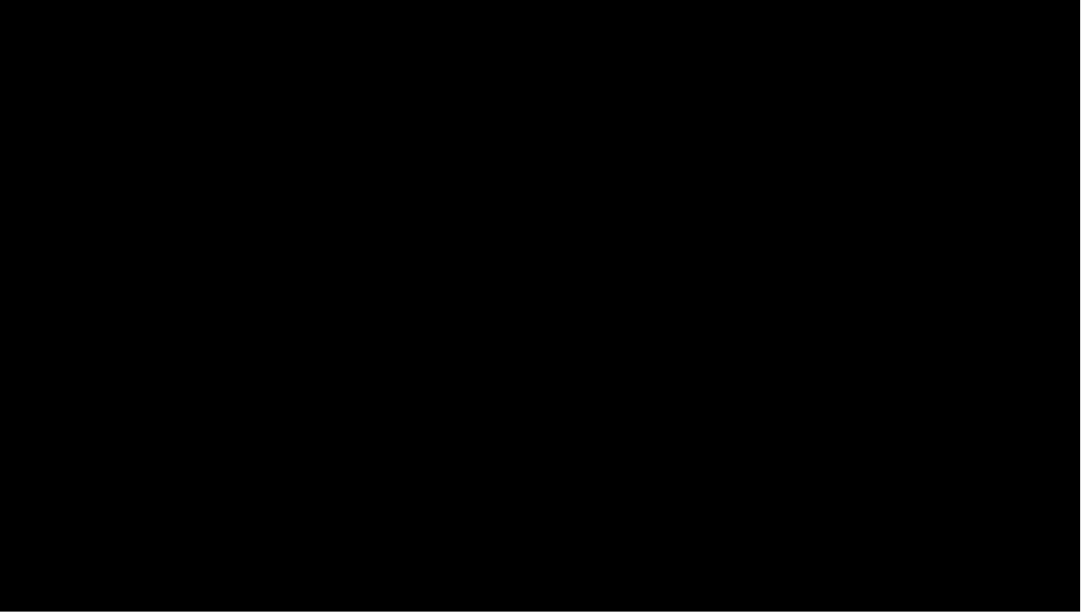 EWHA WOMANS UNIVERSITY
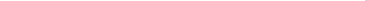 College of Nursing
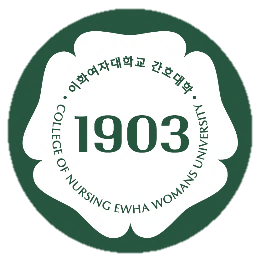 간호대학 
TELOS트랙 설명회
2025-03-19
2
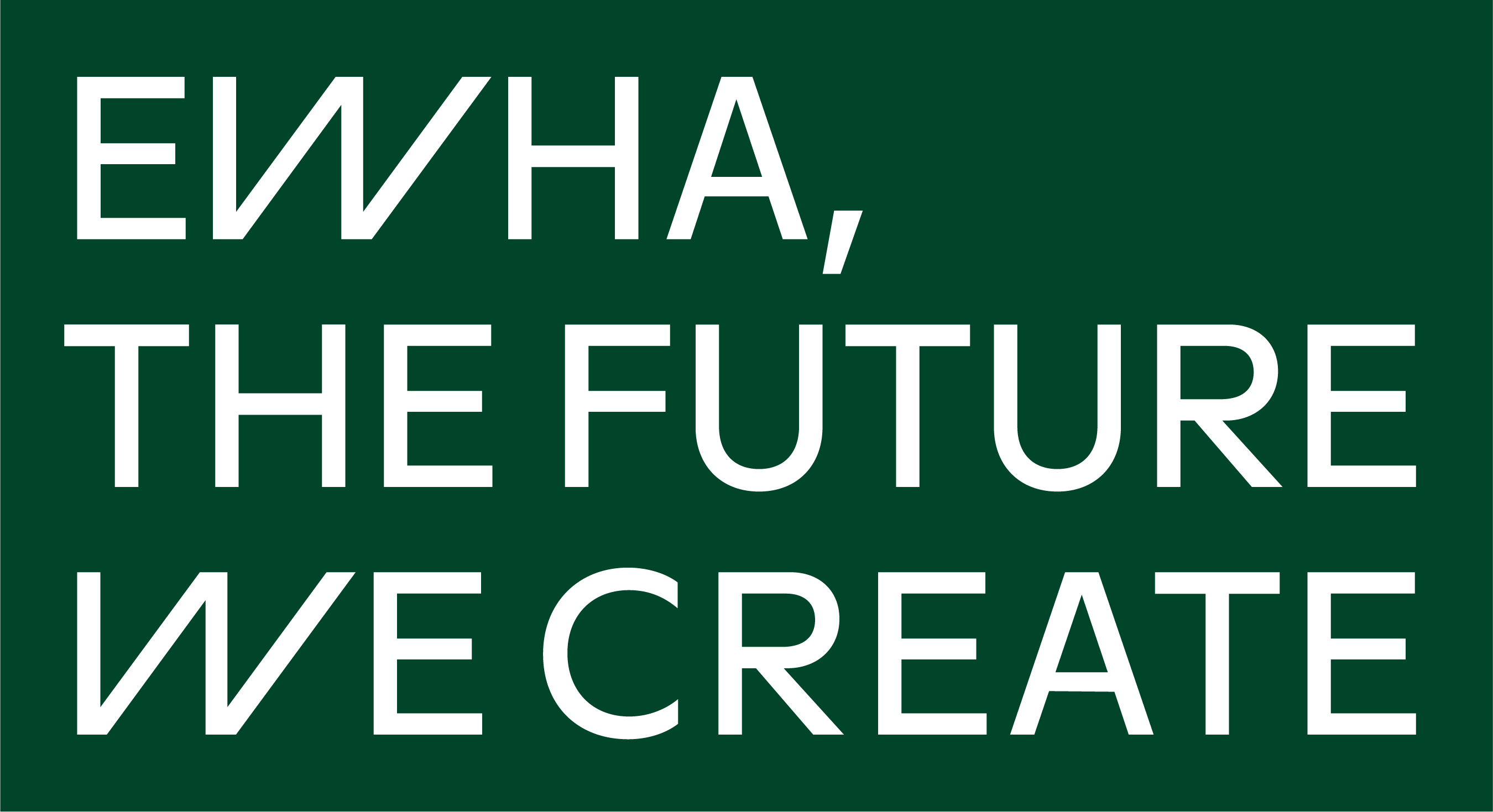 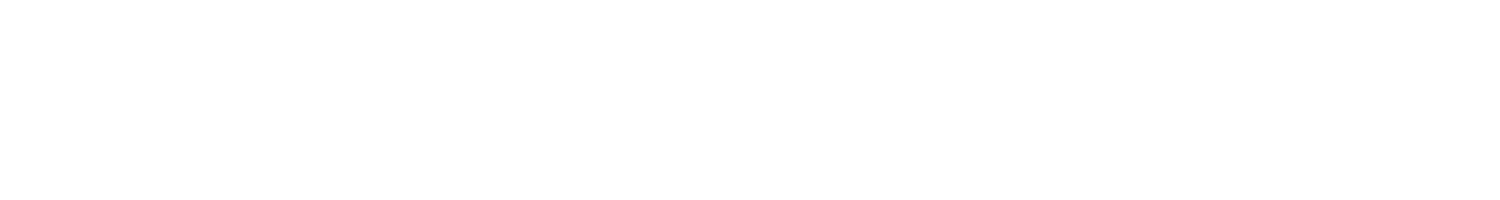 텔로스(TELOS)트랙이란?
전공 내 특화된 트랙을 트랙지도교수의 관리하에 체계적으로 이수하는 진로 맞춤형 전공교육 학사제도
각 트랙별 설정 교과 및 비교과 과정을 모두 이수한 학생에게는 총장 명의의 트랙인증서 발급
전공별로 다양한 수요 맞춤형
교육과정 개발
학생들의 자기주도적 학습과 
창의적 진로 탐색을 돕기 위한 제도
최소 18학점 이상의 다양한 교과목과 
외국어, 자격증, 봉사활동, 해외활동 등 
풍부한 비교과 활동으로 구성
총장 명의의 트랙 인증서 수여
텔로스(TELOS)트랙의 유형
T
심화 전공과목의 이수와 학부연구 수행을 통해 지식을 탐구하고 연구 역량을 갖춘 학문후속세대를 배출하는 것을 양성 목표로 함
지식탐구
Truth
E
코업(coop internship) 학기 운영과 프리인턴십(free internship) 및 애프터인턴십(after internship) 교과목 개설 및 운영을 하여
산업현장 친화형 전문가를 길러내는 것을 목표로 함
산학연계
Education
L
전공과목 영어강의 이수와 글로벌 학기 이수를 통해 세계시민 역량을 갖춘 글로벌 리더를 양성하고자 함
글로벌리더
Lead
O
개별 학문이나 전공 간 개방 협력을 통한 융합 트랙을 제시하고 타전공 교과목 인정 확대를 통해
창의융합 역량을 갖춘 지식융합 인재를 길러내는 것을 목표로 함
개방융합
Open
S
학생이 스스로 주도적으로 새로운 트랙을 개발하고 학생별로 특화된 교육 서비르를 제공받도록 함으로써 자기주도적 혁신 인재를 양성하는 것을 목적으로 함
자기설계
Self-Design
간호대학 TELOS트랙
간호대학 TELOS트랙 – 누가 신청해야 하나요?
진로의 가이드라인이 필요한 간호대학 학생
진로에 도움이 되는 교과과정과 비교과활동을 함께 이수하고 싶은 이화인
총장 명의의 트랙인증서를 활용하여 취업을 준비하고 싶은 이화인
간호실무전문가트랙 인증요건(교과)
간호실무전문가트랙 인증요건(비교과)
국제보건의료협력전문가트랙 인증요건(교과)
국제보건의료협력전문가트랙 인증요건(비교과)
2025학년도 1학기 TELOS트랙 신청
신청 기간: 2025. 3. 4.(화) ~ 4. 4.(금) 23:59
신청 방법: THE포트폴리오(the.ewha.ac.kr) → THE학습 → 트랙관리 → 트랙신청관리 → 본인 전공에 따라 신청 가능한     트랙 확인 → 신청
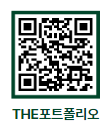 FAQ
Q1. 간호실무전문가트랙과 국제보건의료협력전문가트랙을 
       동시에 신청할 수 있나요?

A1. 간호학전공 학생의 경우 간호실무전문가트랙만 신청 가능합니다.
      글로벌건강간호학전공 학생은 두 트랙 모두 신청 가능하나, 
      각각의 인증 요건을 모두 충족하여야 합니다.
FAQ
Q2. 트랙을 이수하면 어떤 좋은 점이 있나요? 취업에 도움이 되나요?

A2. 트랙을 이수하면 총장 명의의 트랙인증서를 받습니다. 
      또한 실제 트랙을 이수하면서 수행하는 다양한 활동(BLS 자격증
      취득, 외국어 공인 성적 등)이 취업에 도움이 됩니다. 
      무엇보다, 각 트랙을 이수하면서 간호실무전문가와 
      국제보건의료협력전문가의 역량을 키우는데 큰 도움이 될 것입니다.
FAQ
Q3. 트랙 이수를 위한 요건 중 봉사활동이나 영어성적 등은 
       트랙 신청 이후 활동만 인정이 되나요?

A3. 아닙니다. 
      트랙 신청 전 이수한 봉사활동이나 영어성적 등도 인정됩니다. 
      입학 후 졸업 전까지의 모든 기간에 이루어진 비교과활동으로 
      인증 신청을 할 수 있습니다.
FAQ
Q4. 트랙을 이수하려면 얼마나 많은 시간을 할애해야 하나요? 

A4. 현재 간호대학에서 운영 중인 두 개의 트랙은 전공별 교육과정을 
      성실하게 이수하고, 간호대학생으로서 취업 준비 등을 위해 
      할애하는 정도의 노력으로 이수가 가능합니다. 
      즉, 큰 부담없이 다양한 활동에 대해 지원을 받으면서 
      자신의 역량과 경력을 개발할 수 있는 좋은 기회라고 
      생각하시면 됩니다.
감사합니다.
2025-03-19
16
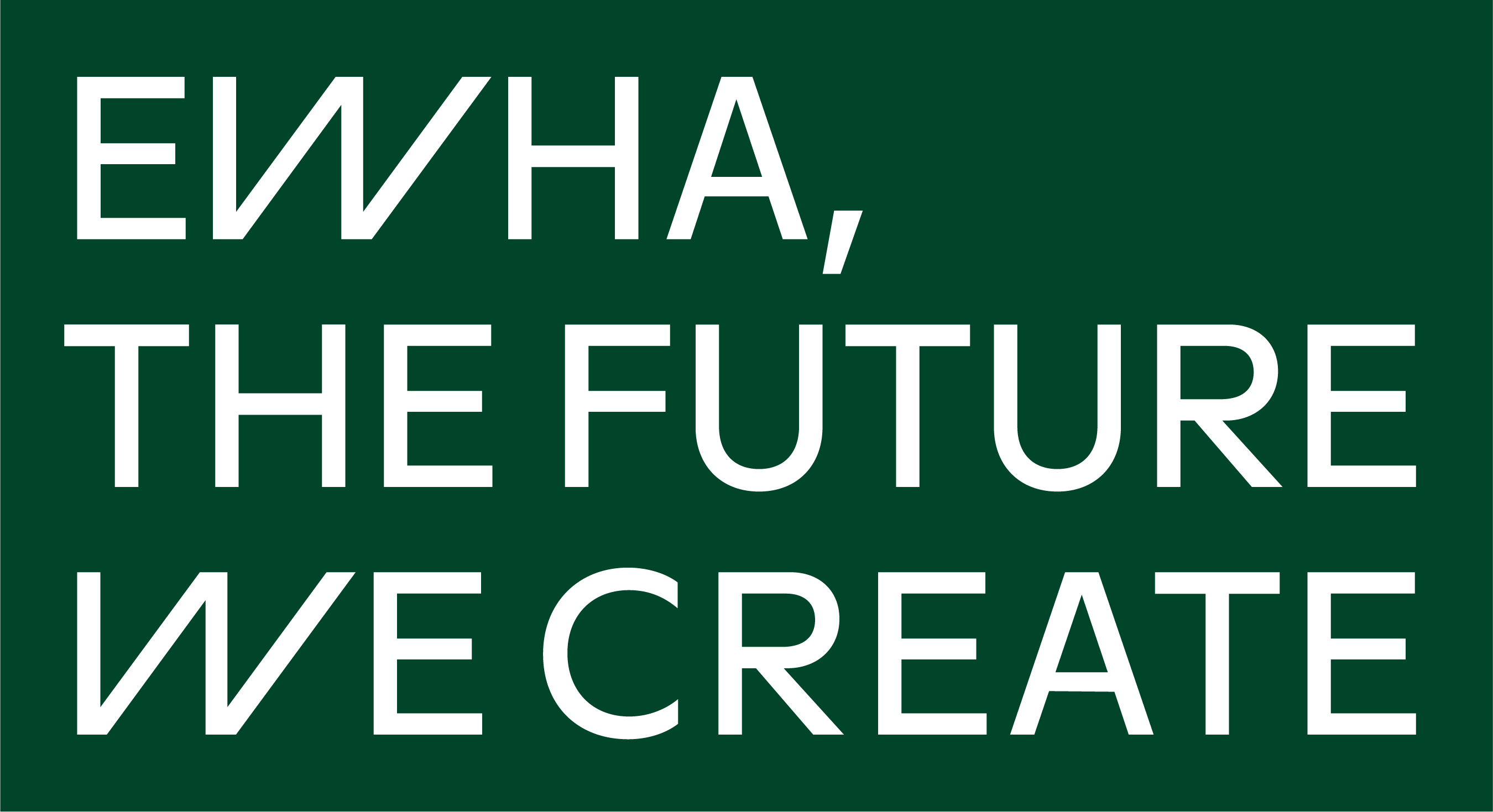 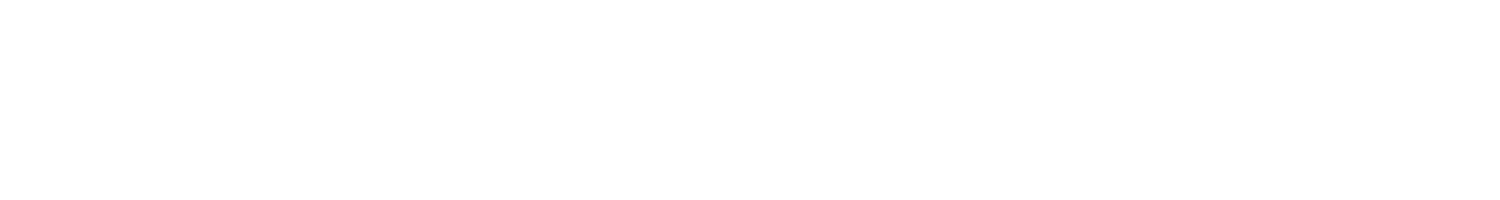